Дорожные знаки
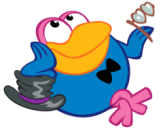 Дидактическая игра
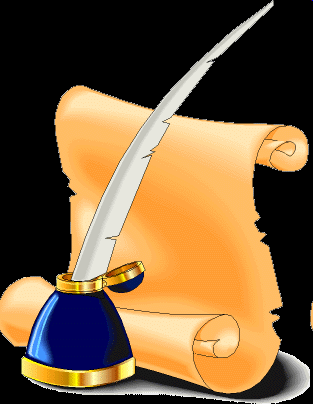 Автор: Кречко Татьяна Анатольевна,
учитель начальных классов
государственного учреждения образования
«Ольховская средняя школа»
2017 г.
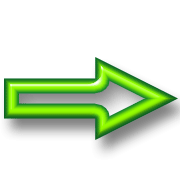 Кар-Карыч выучил дорожные знаки раньше всех и теперь помогает остальным Смешарикам выучить их. Помоги ему, пожалуйста. Кажется, он забыл названия дорожных знаков. 
     
      Увидеть ответ поможет 

                ЖЕЛАЮ УДАЧИ!
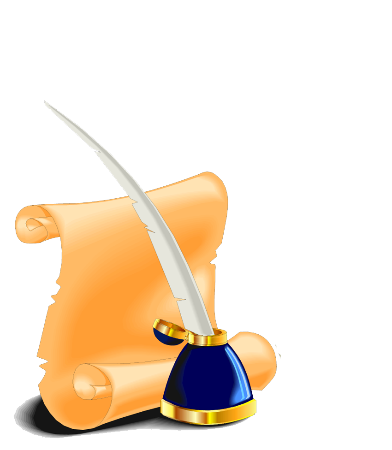 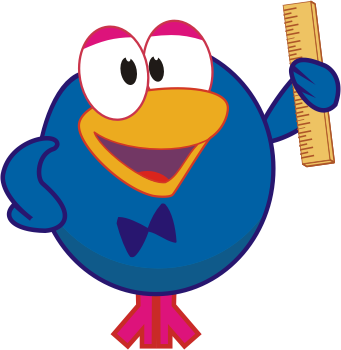 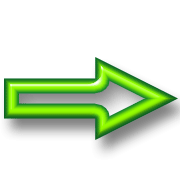 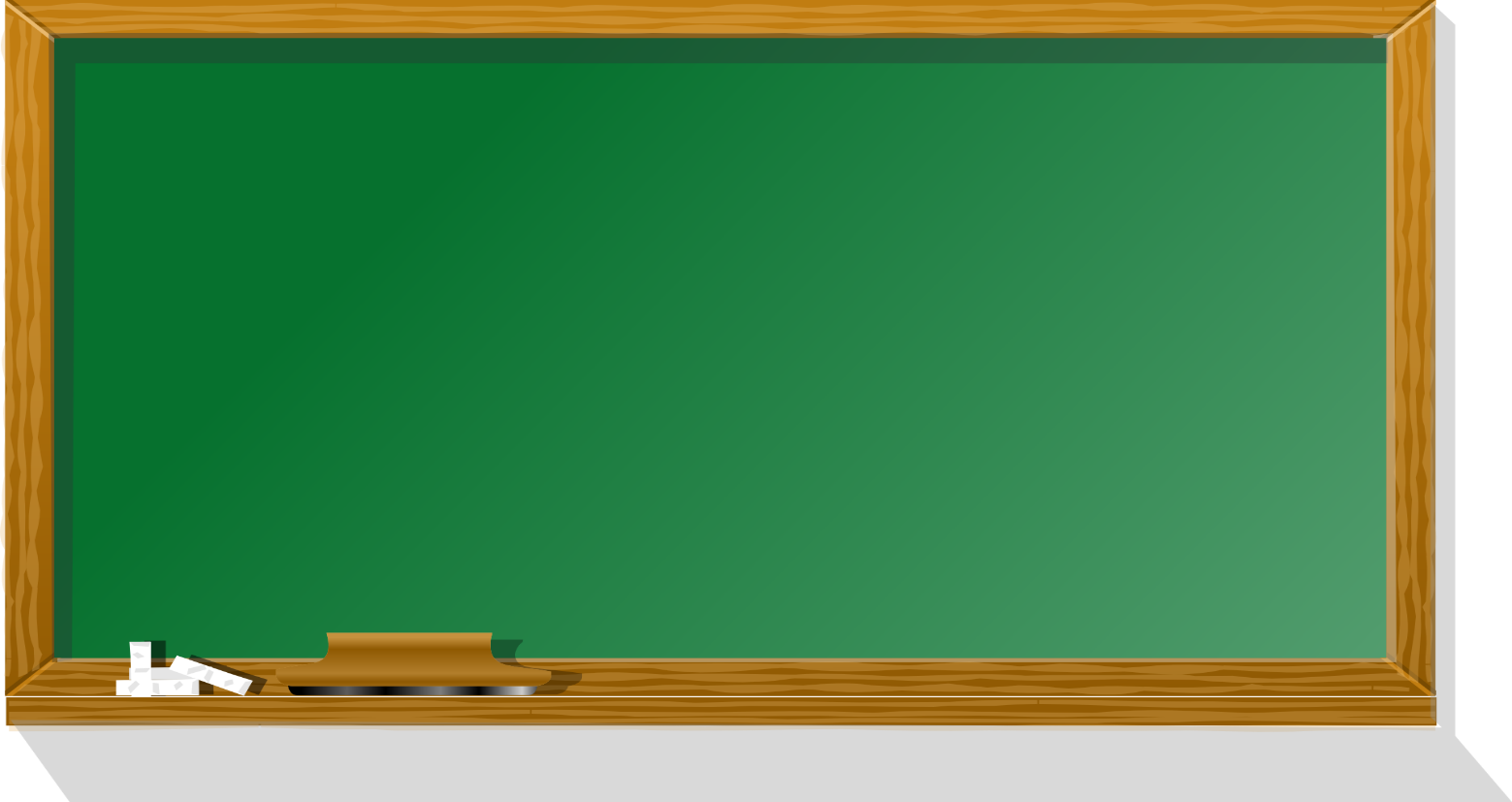 Эй, водитель осторожно!
Ехать быстро невозможно.
Знают люди все на свете-
В этом месте ходят дети
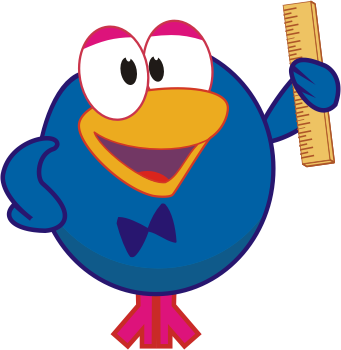 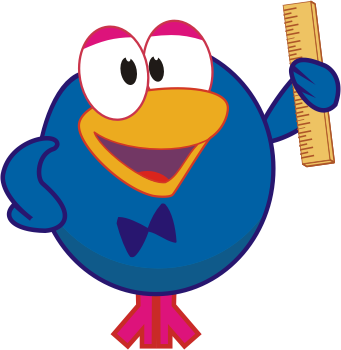 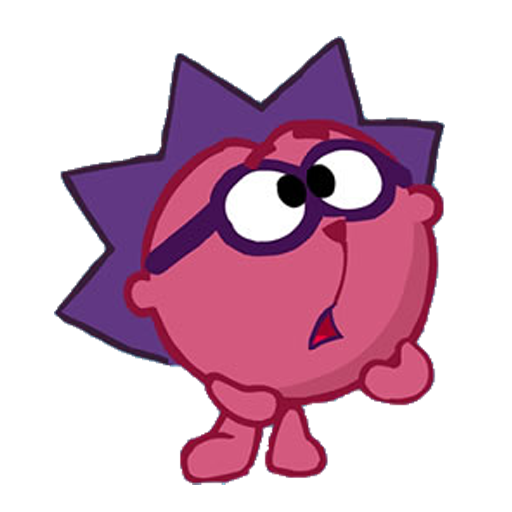 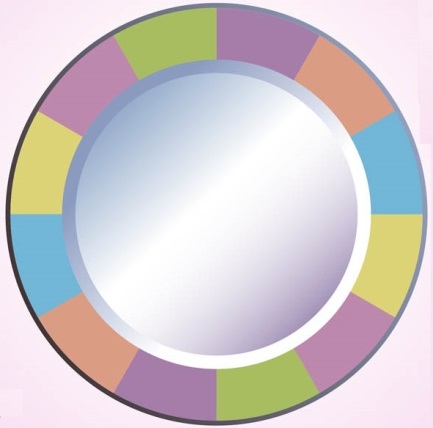 Знак 
«Дети»
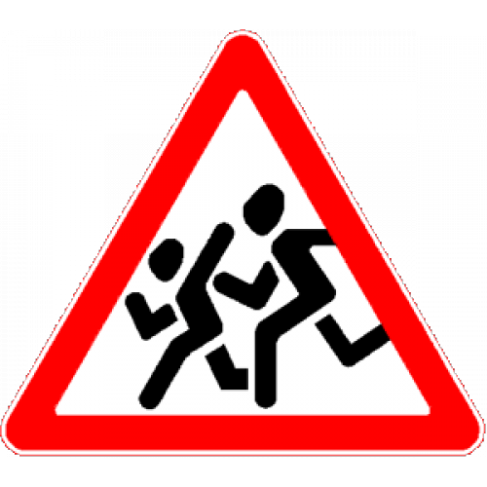 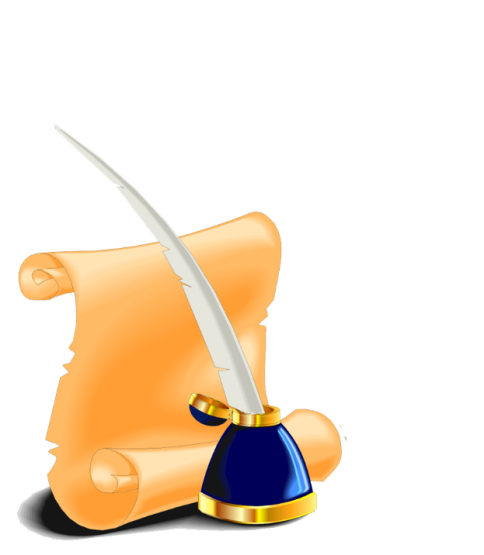 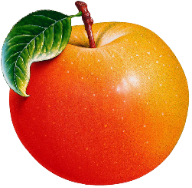 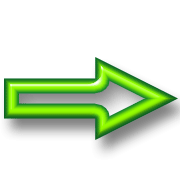 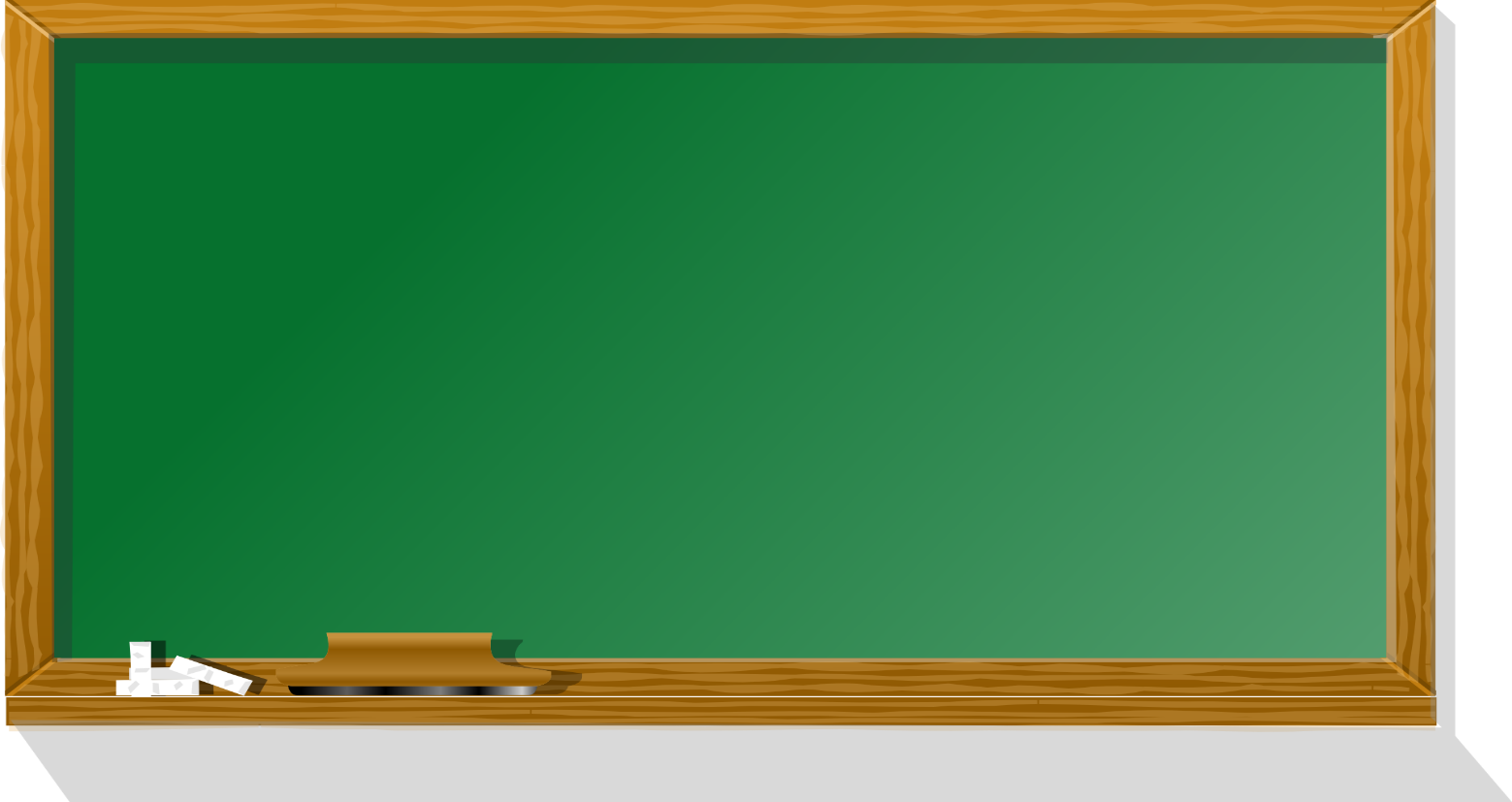 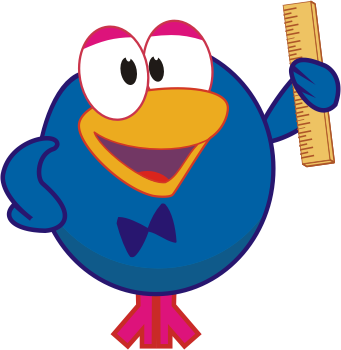 Белый круг с каемкой красной-
Значит, ехать не опасно.
Может и висит он зря?
Что вы скажете друзья
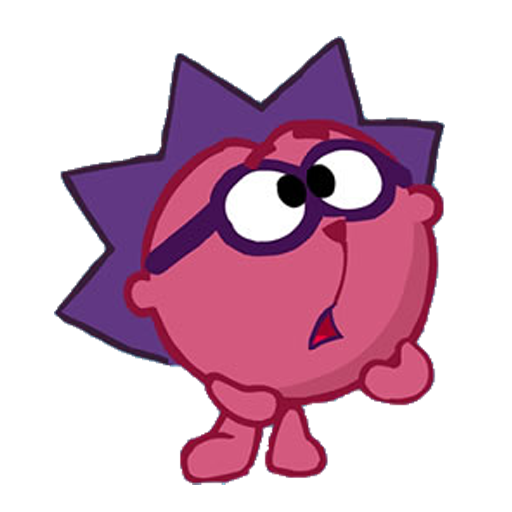 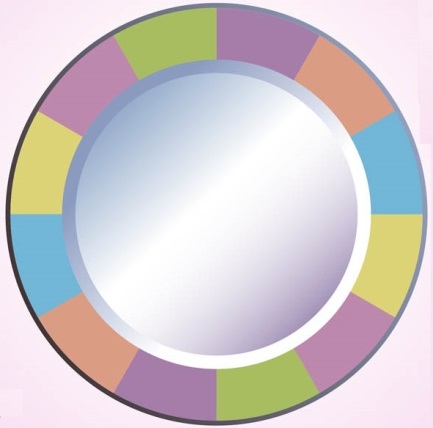 Знак 
«Движение запрещено»
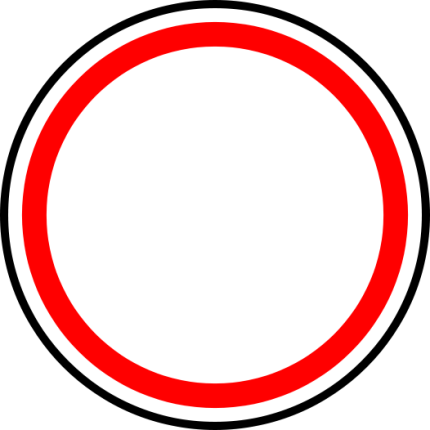 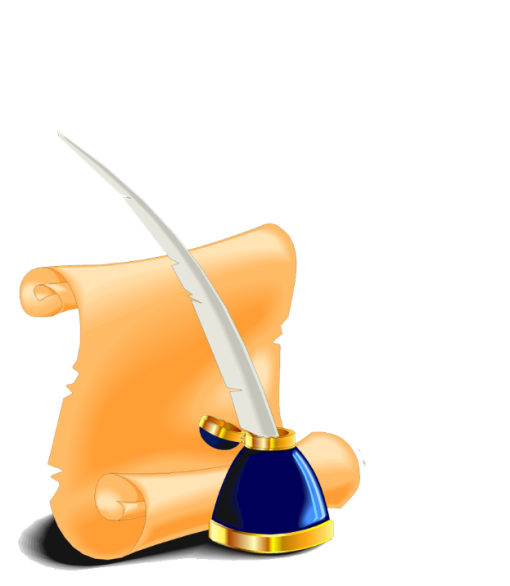 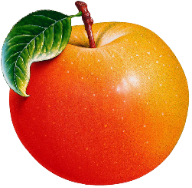 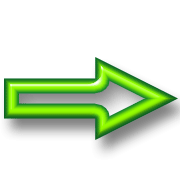 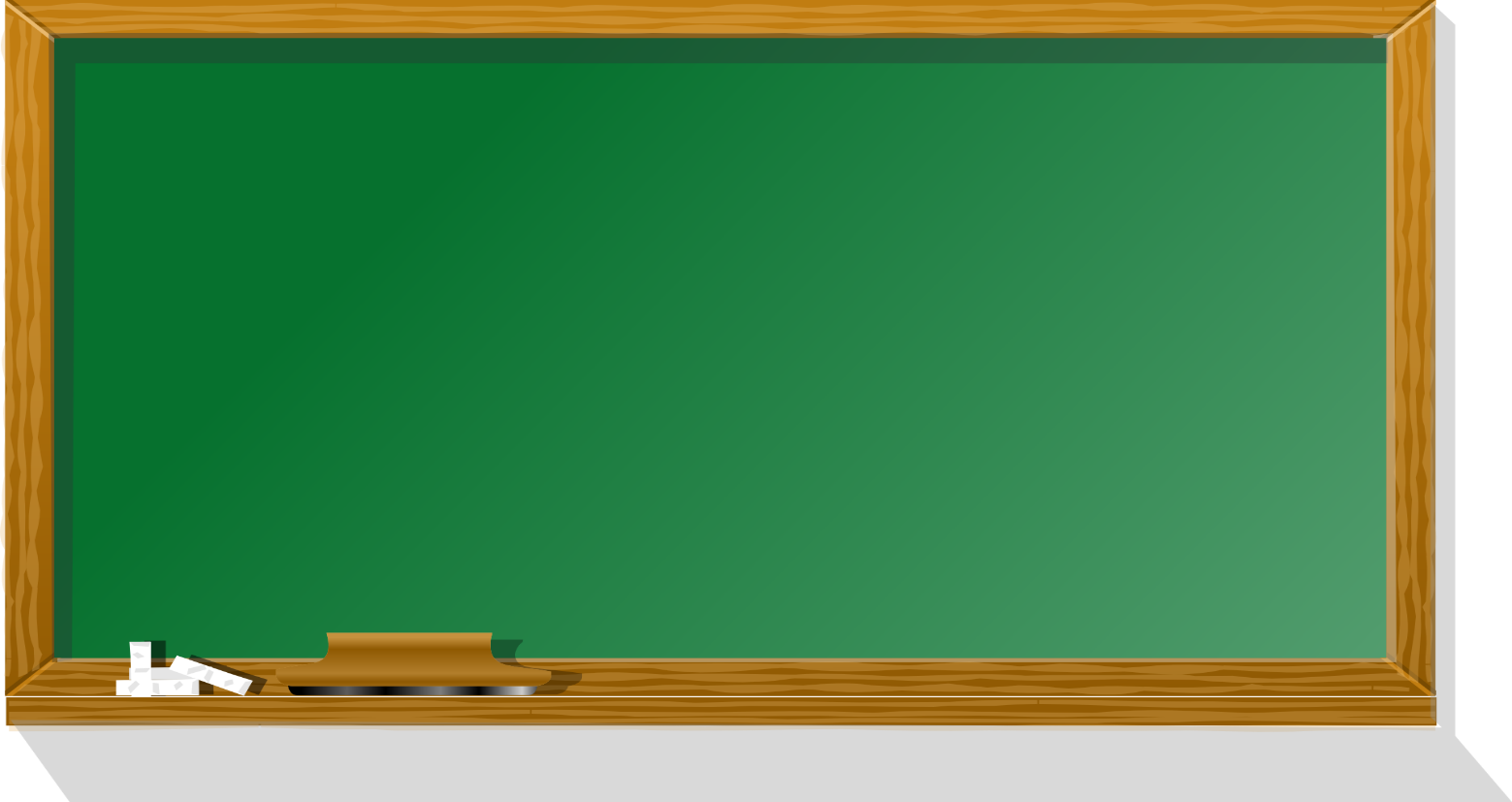 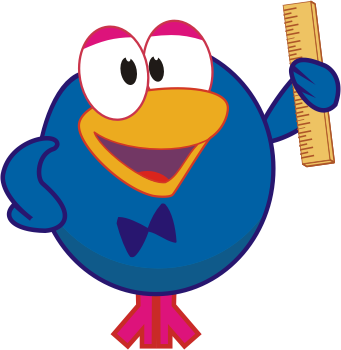 Полосатая лошадка,
Ее „зеброю” зовут.
Но не та, что в зоопарке,
По ней люди все идут.
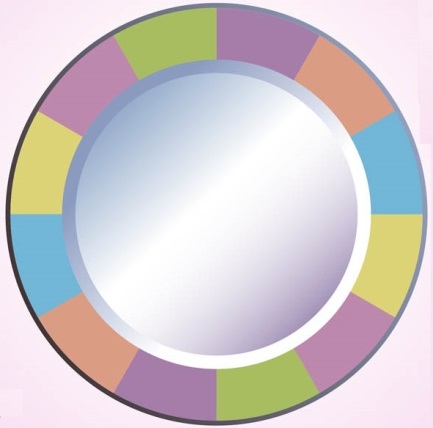 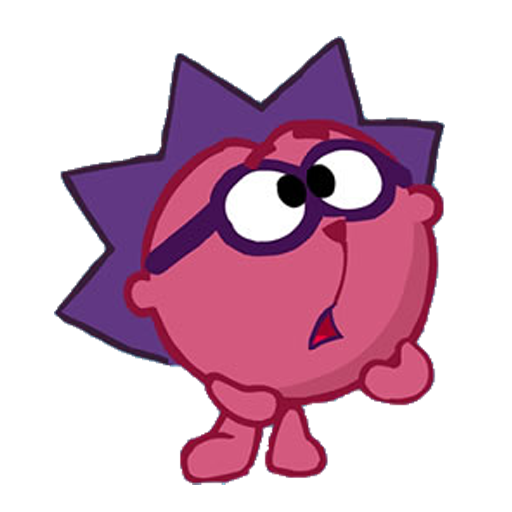 Знак 
«Пешеходный переход»
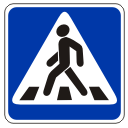 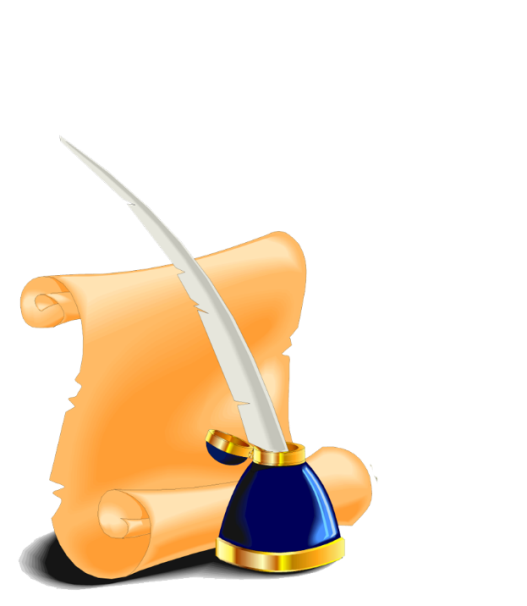 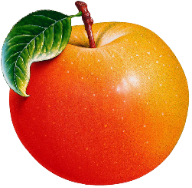 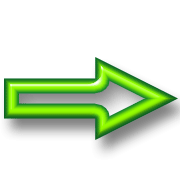 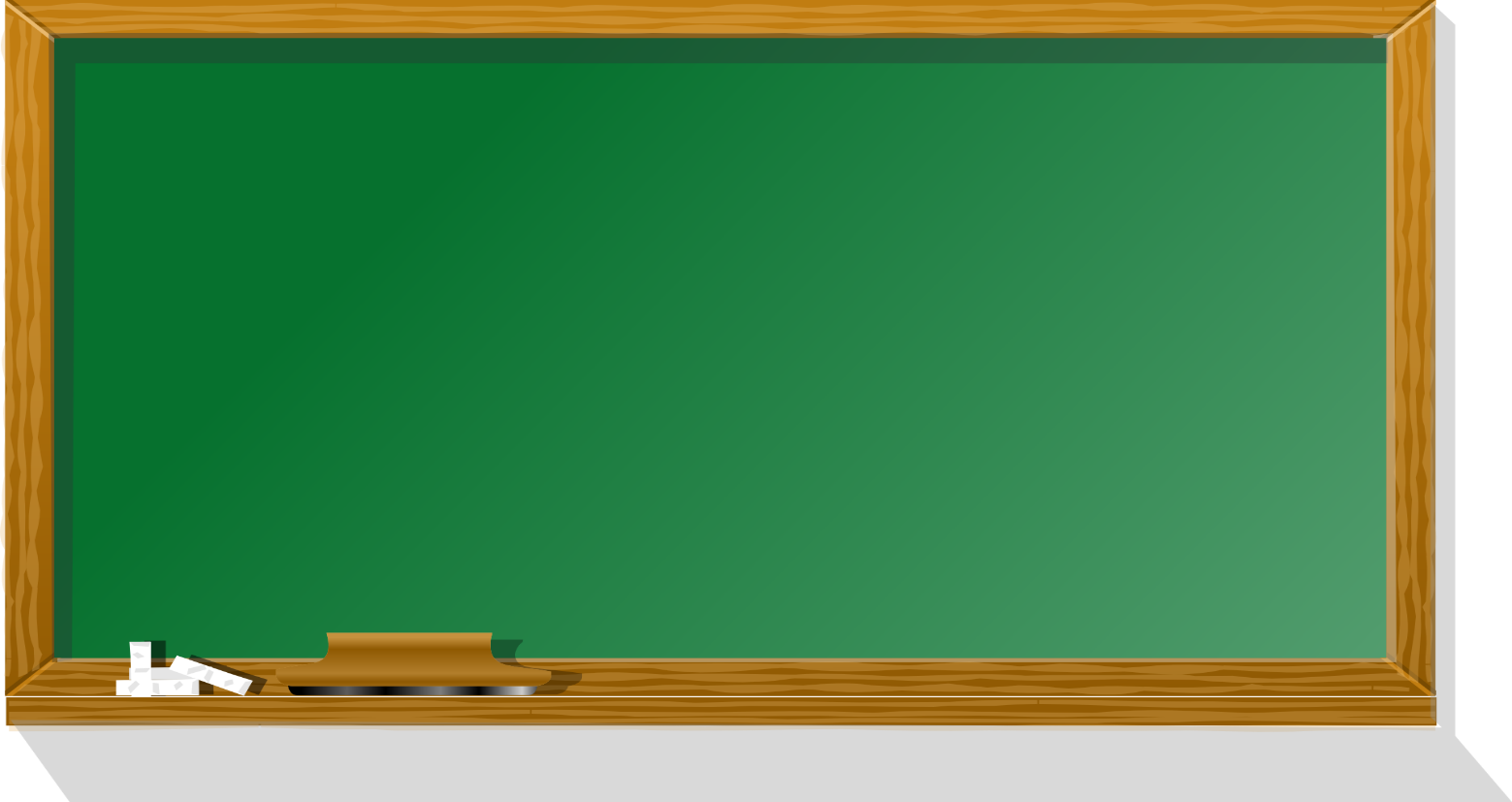 Вот он знак, каких немного:
Это главная дорога!
Если едешь ты по ней,
Всех становишься главней, 
И тебе, как будто, богу, 
Уступают все дорогу!
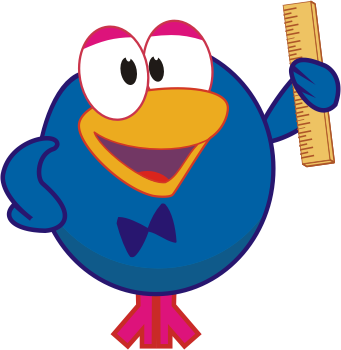 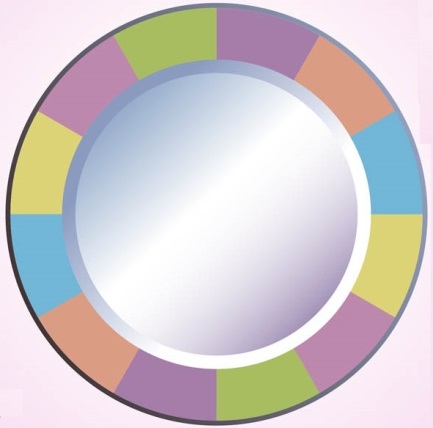 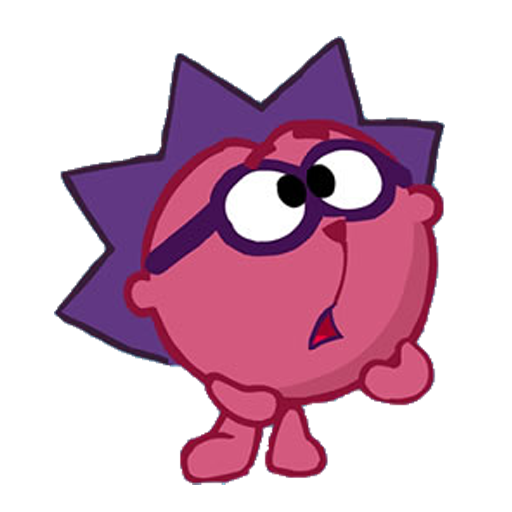 Знак 
«Главная  дорога»
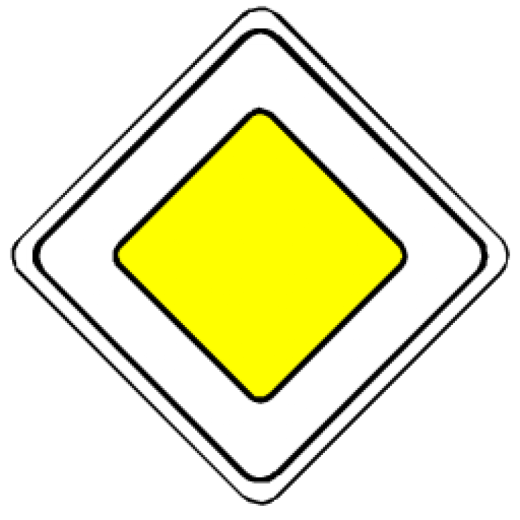 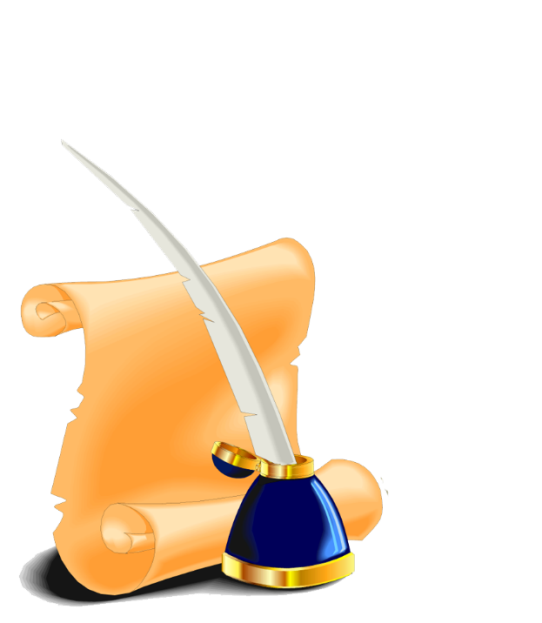 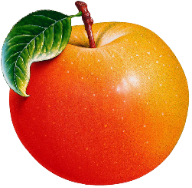 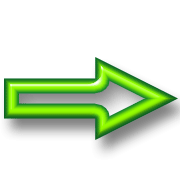 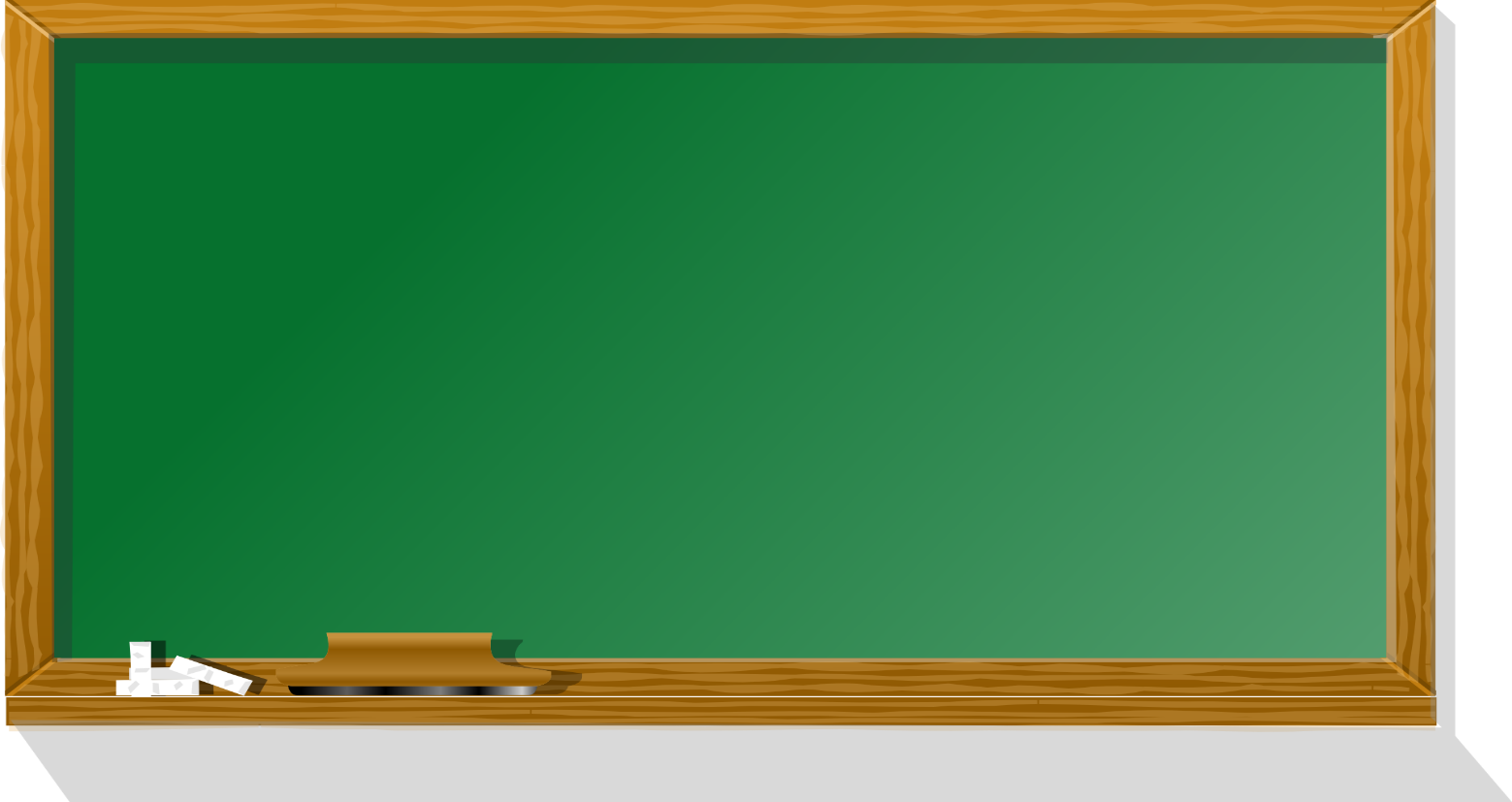 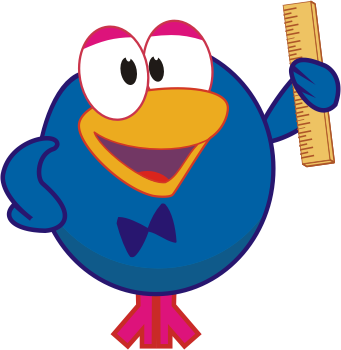 Тормози скорей, шофер!
Можно врезаться в забор!
Кто нам путь загородил
И дорогу перекрыл?
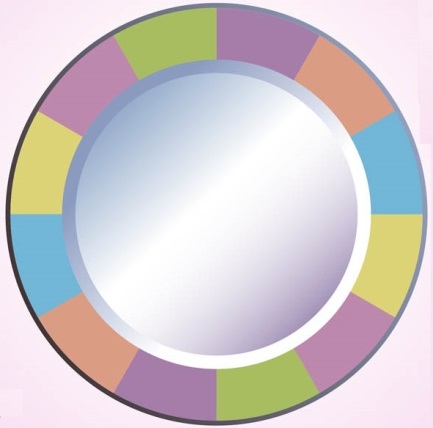 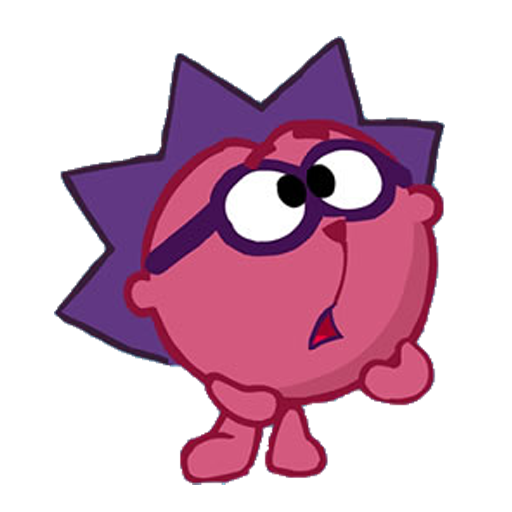 Знак 
«Железнодо-рожный переезд со шлагбаумом»
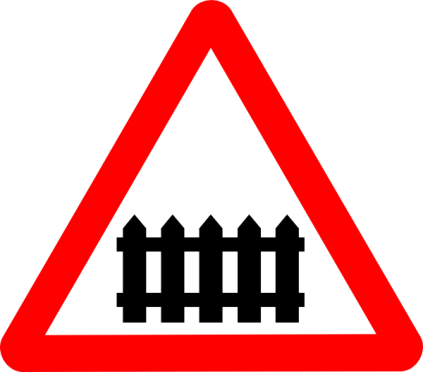 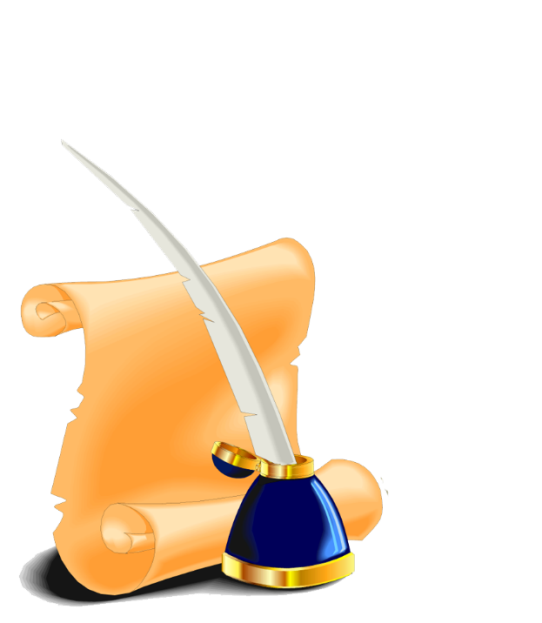 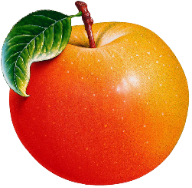 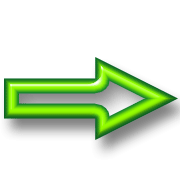 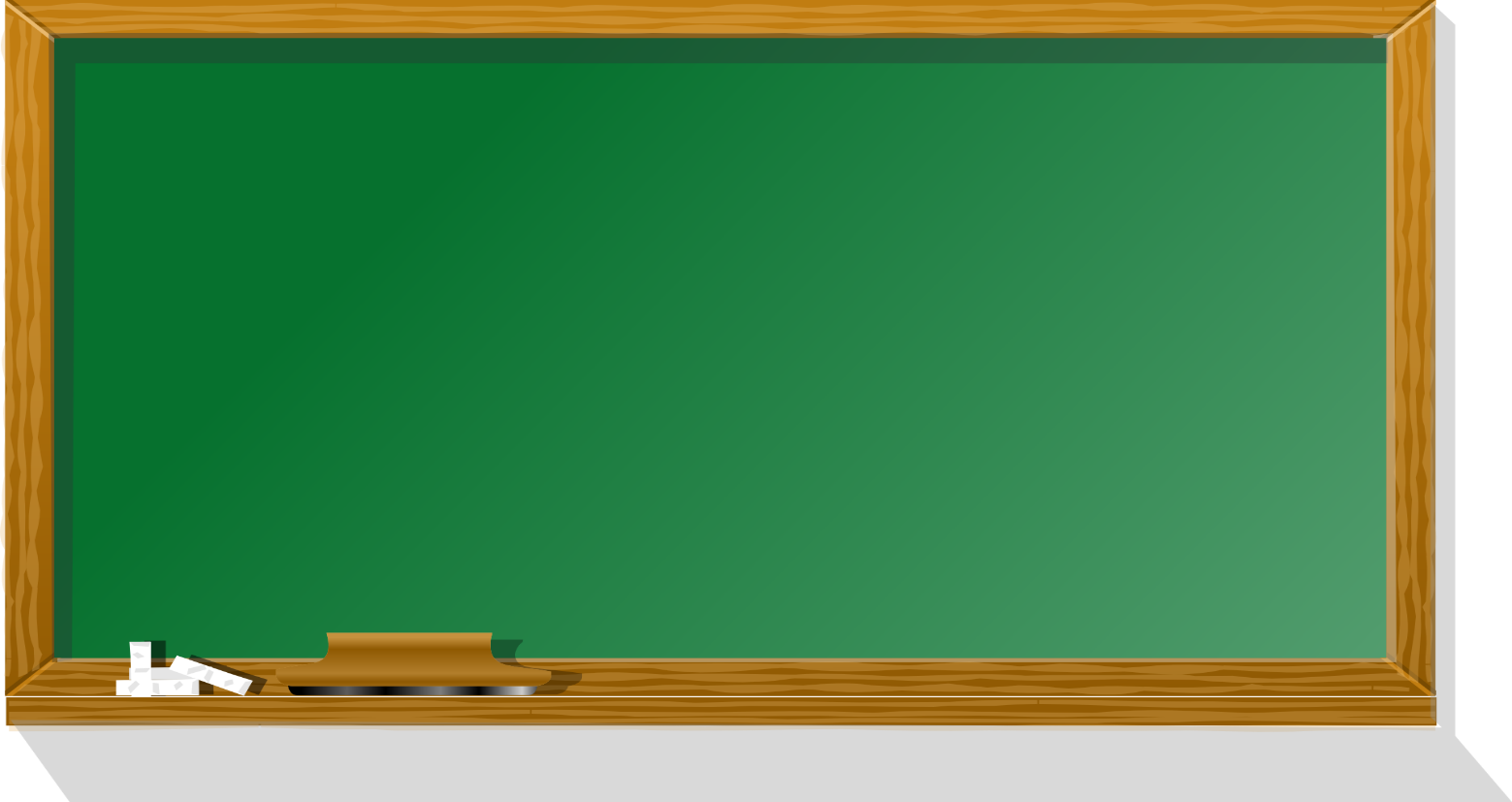 Если видишь этот знак,
Знай, что он не просто так.
Чтобы не было проблем,
Уступи дорогу всем!
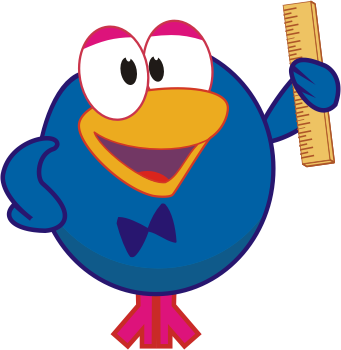 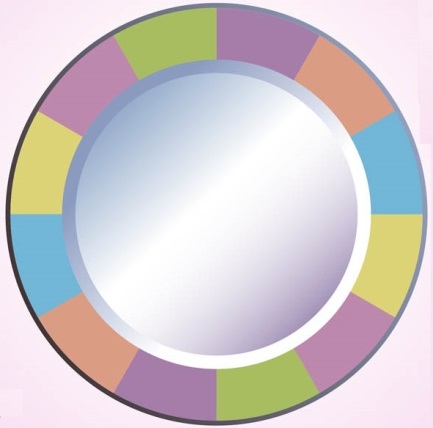 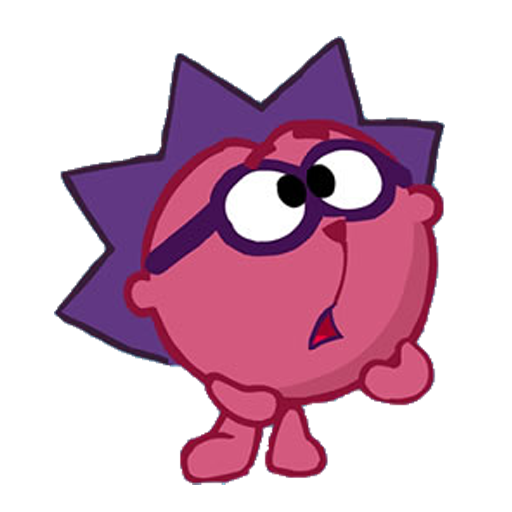 Знак 
«Уступи дорогу»
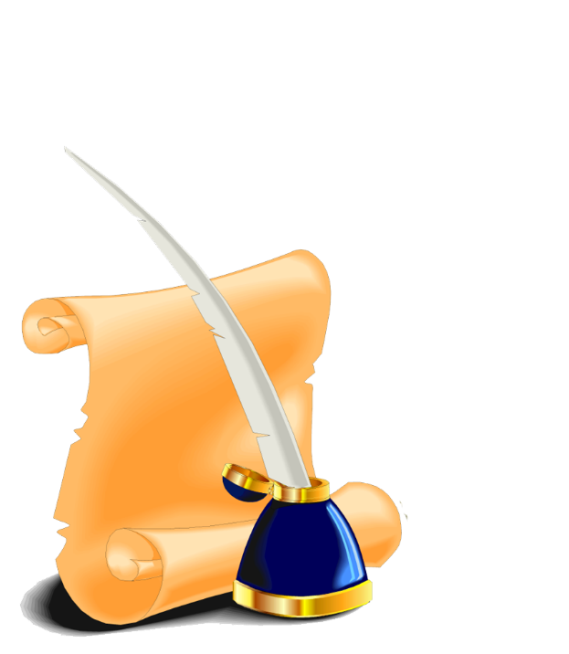 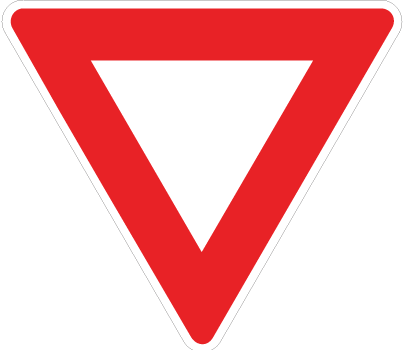 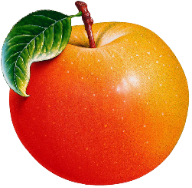 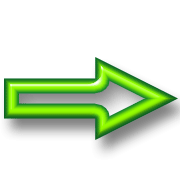 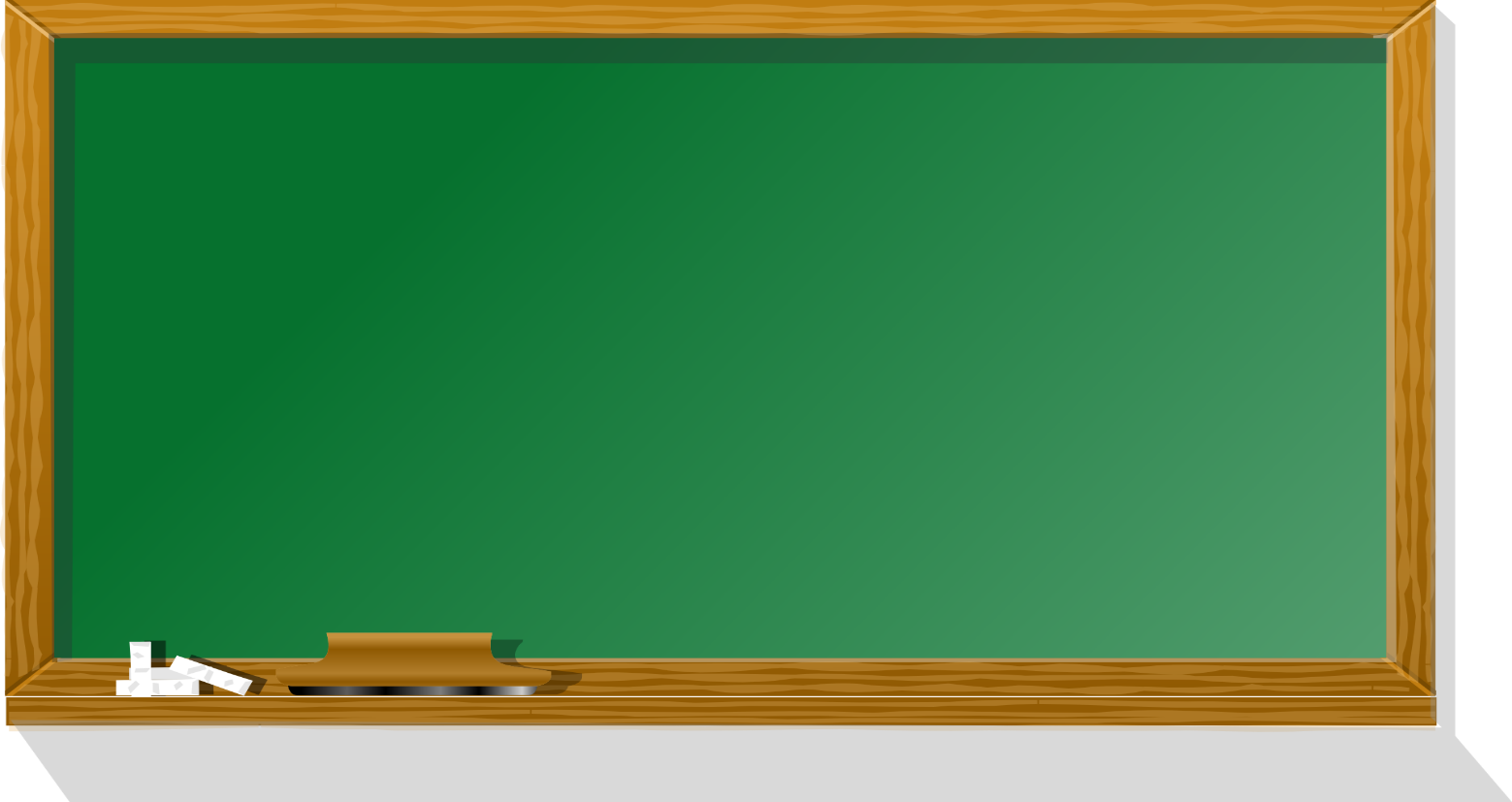 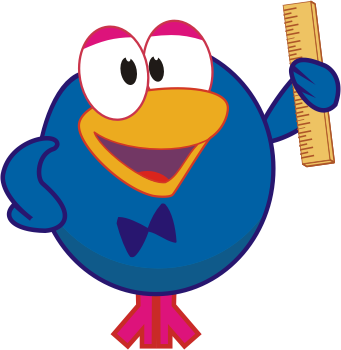 Под этим знаком, как ни странно,
Все ждут чего-то постоянно.
Кто - то сидя, кто-то стоя…
Что за место здесь такое?
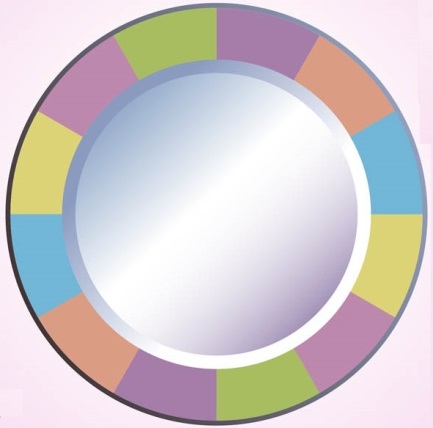 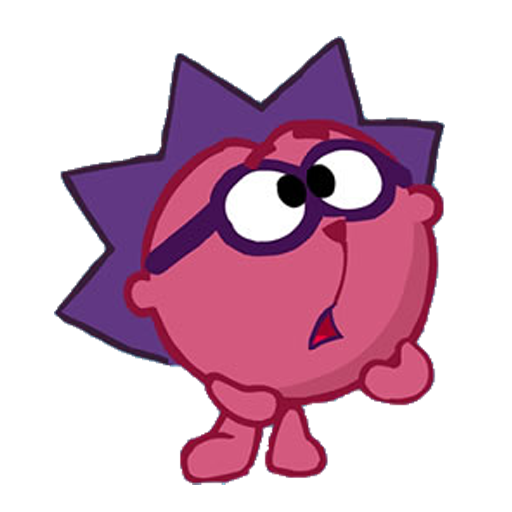 Знак 
«Место остановки автобуса»
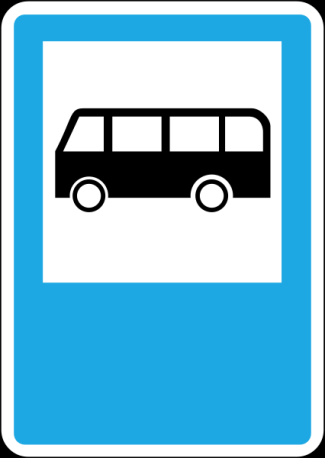 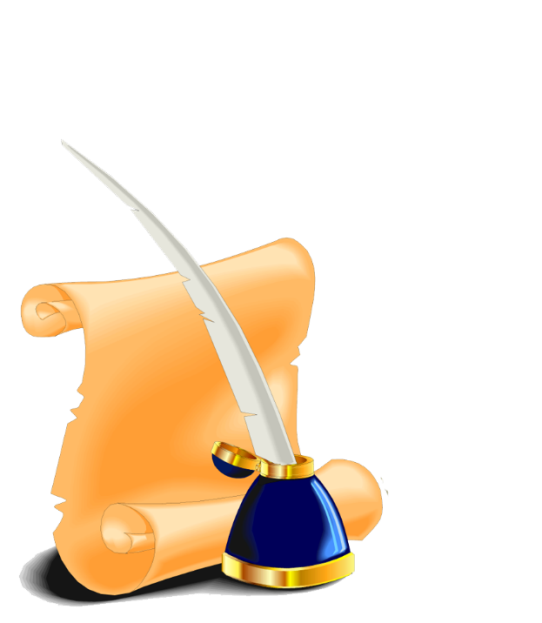 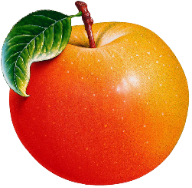 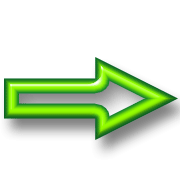 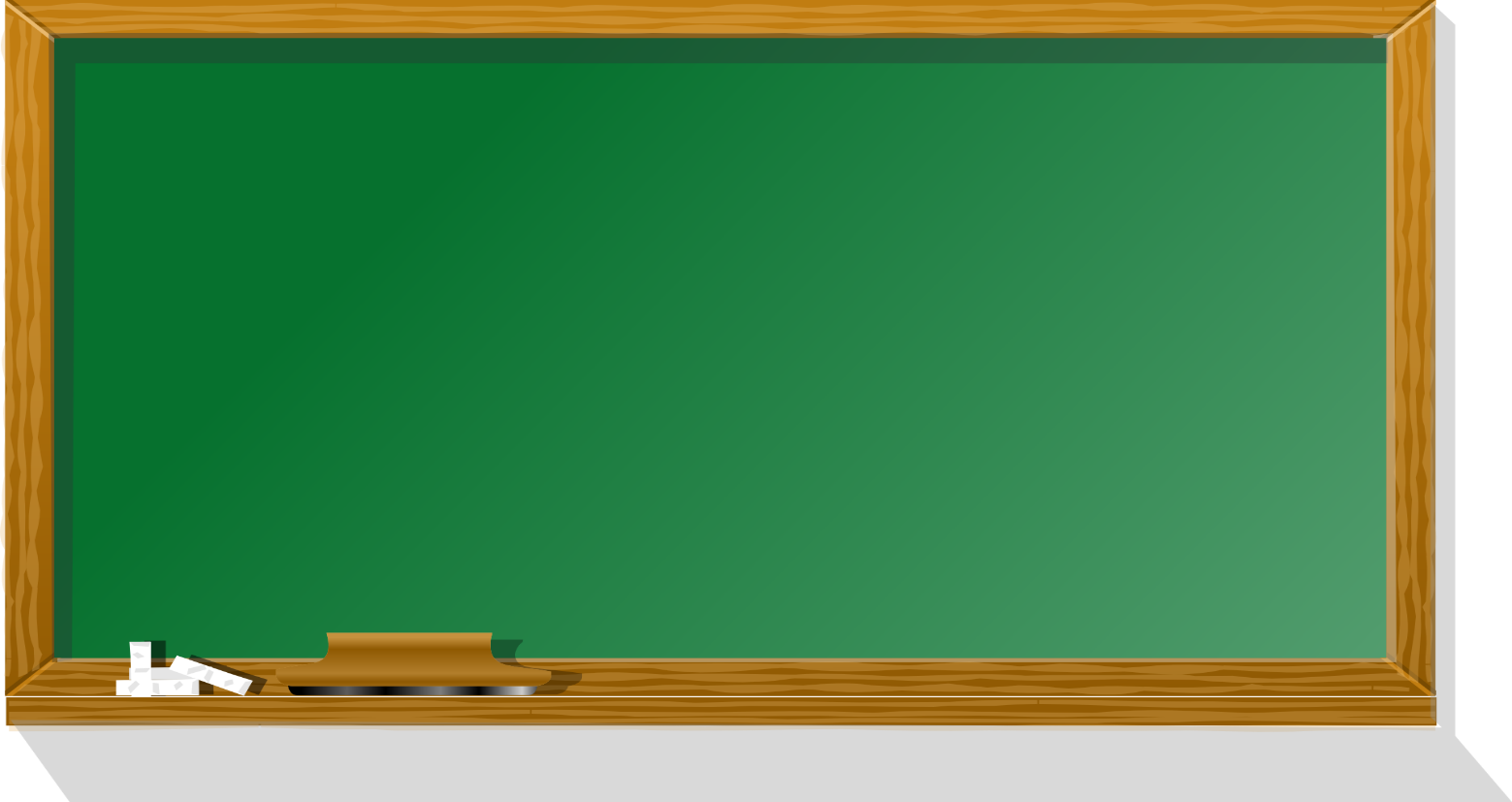 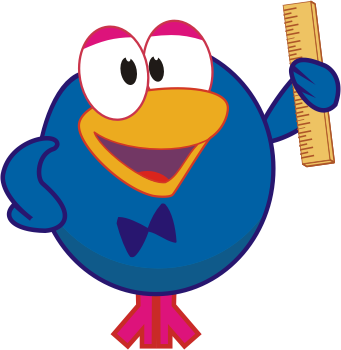 Где ведут ступеньки вниз,
Ты спускайся, не ленись.
Знать обязан пешеход:
Тут …?
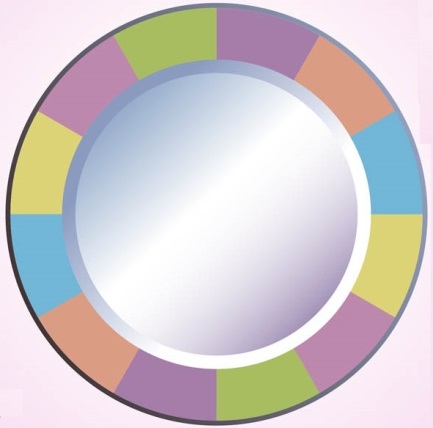 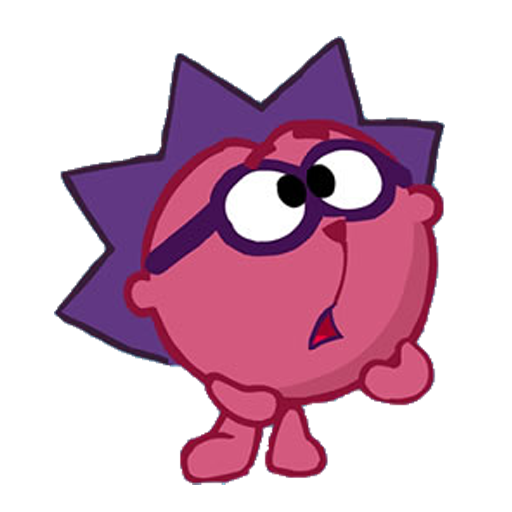 Знак 
«Подземный пешеходный переход»
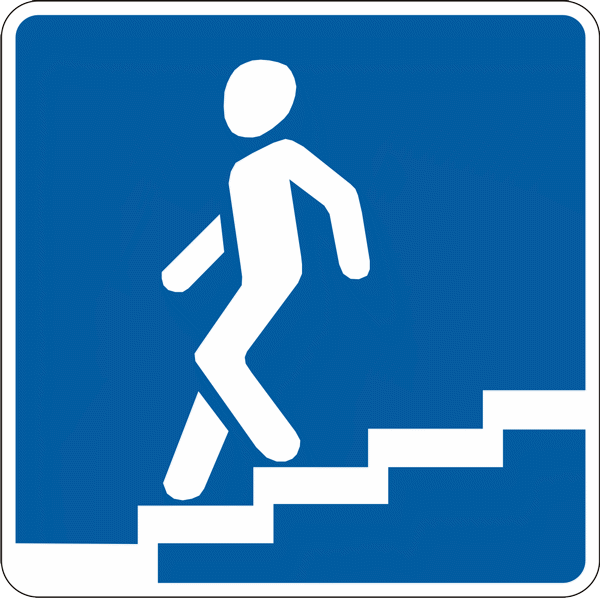 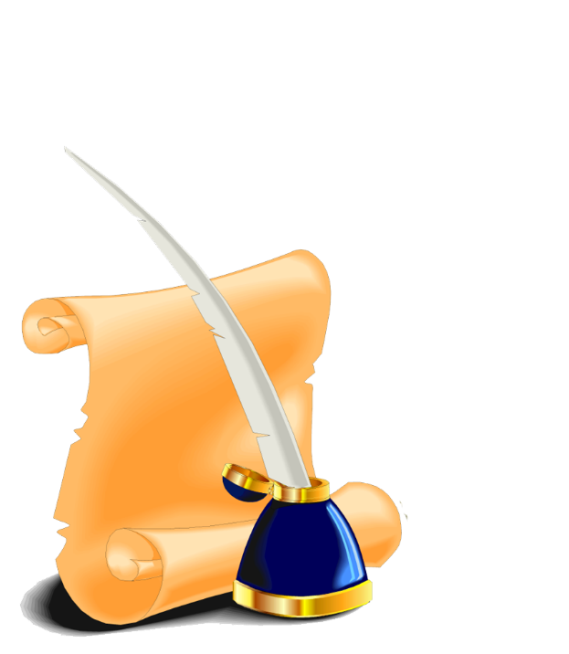 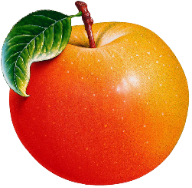 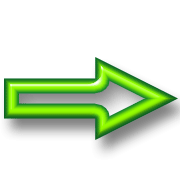 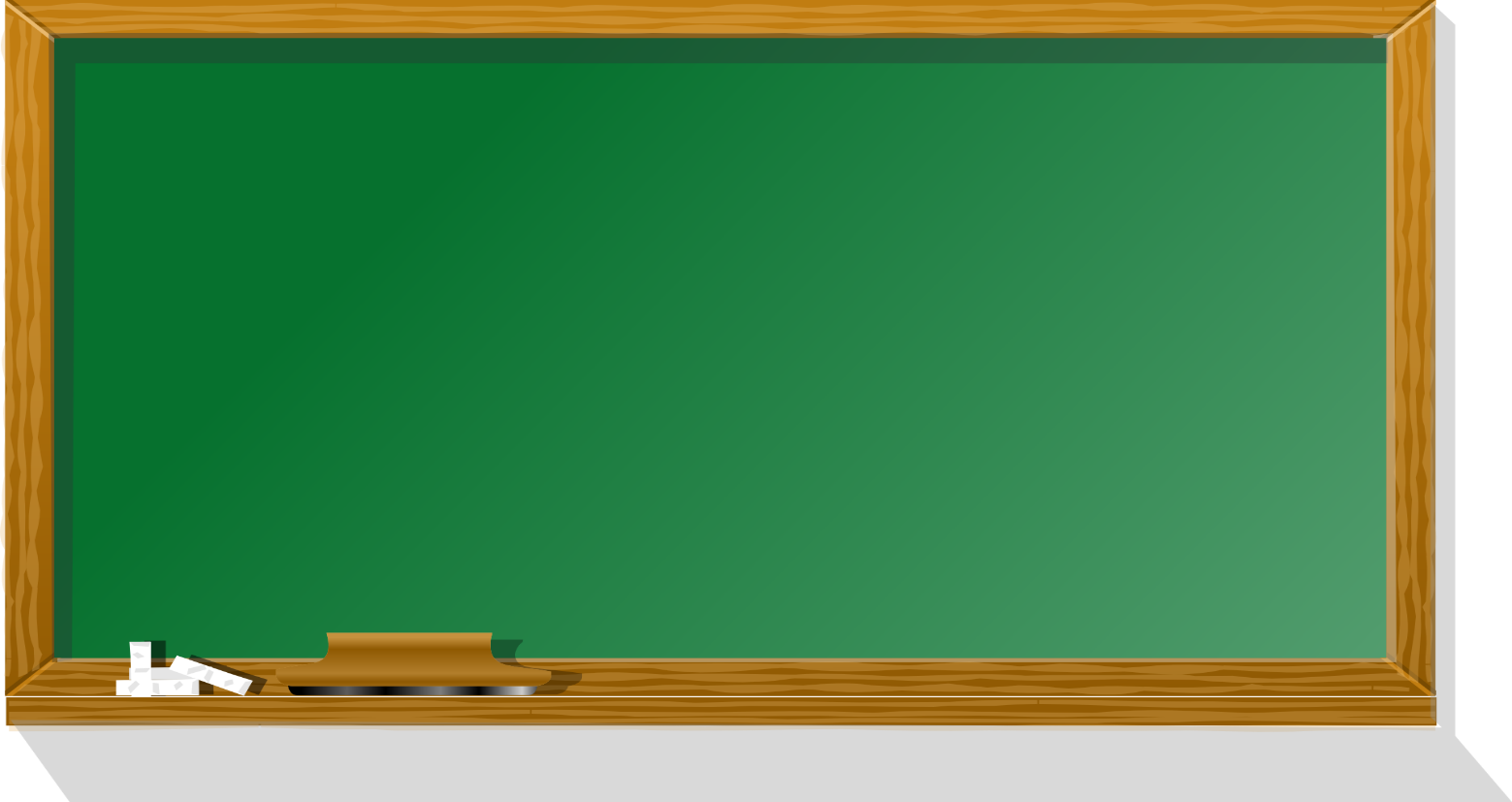 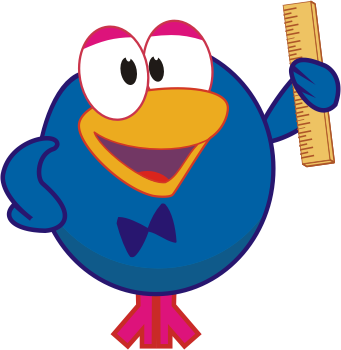 Знак любителей обгона
Объявляет вне закона.
В этом месте, сразу ясно,
Обгонять других опасно!
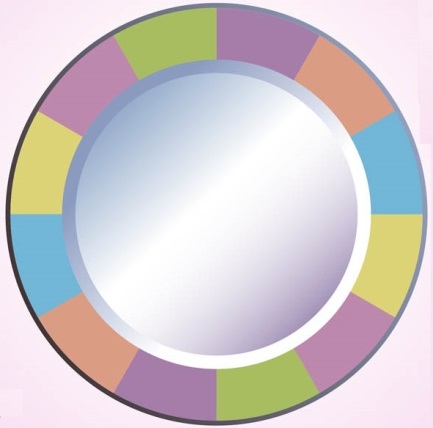 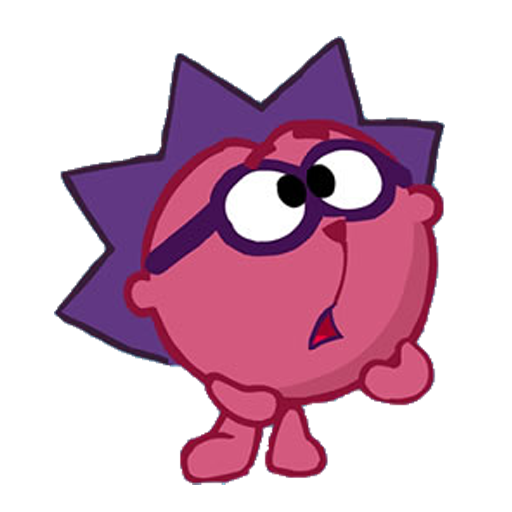 Знак «Обгон запрещен»
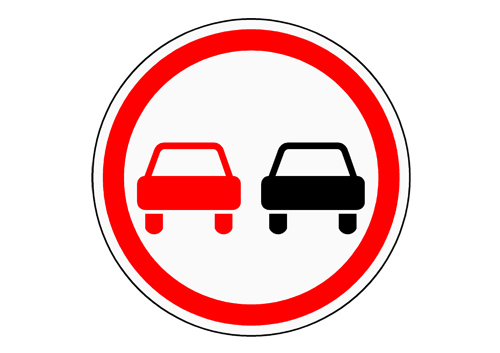 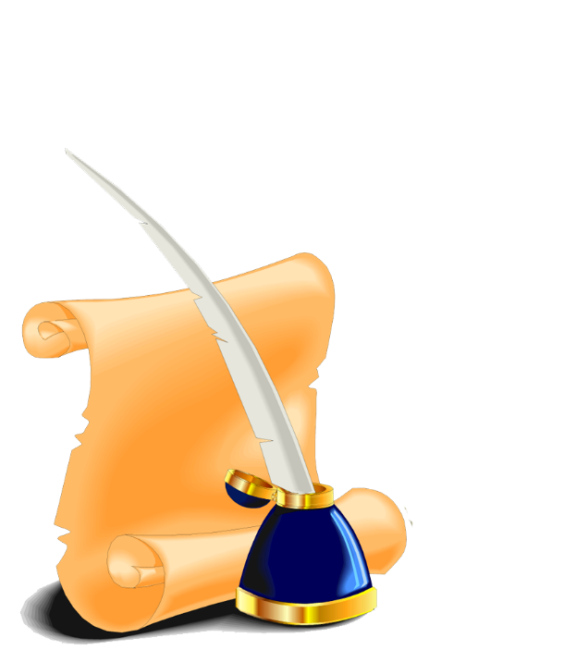 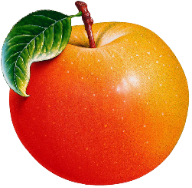 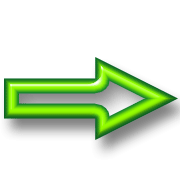 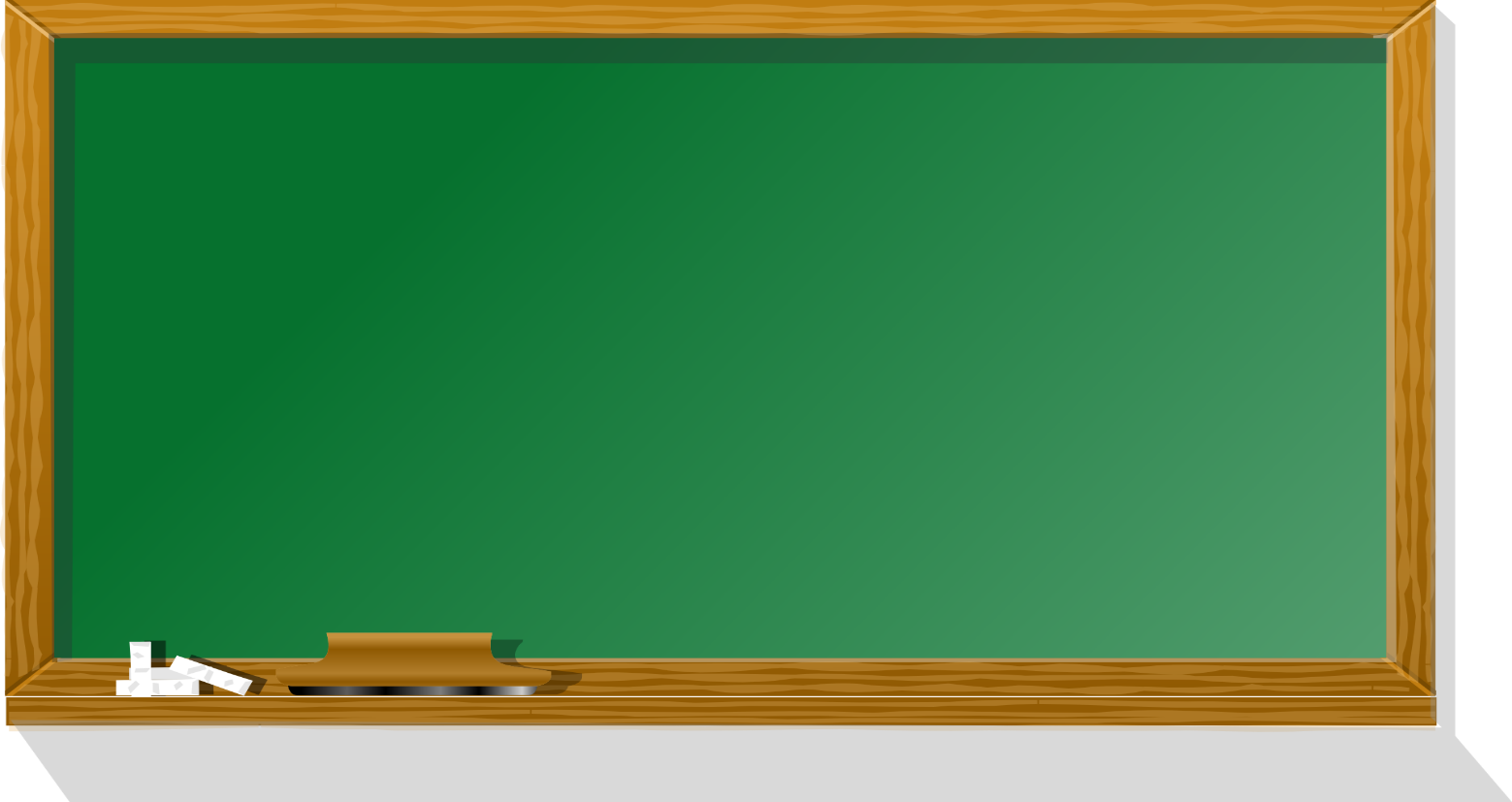 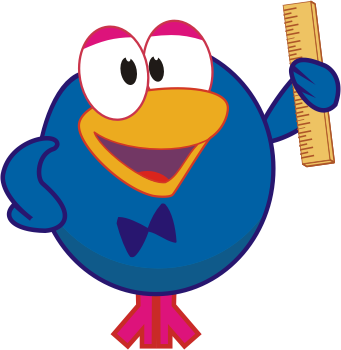 Здесь машину не грузи,
Не паркуй, не тормози.
Этот знак всем говорит:
"Тот не прав, кто здесь стоит!"
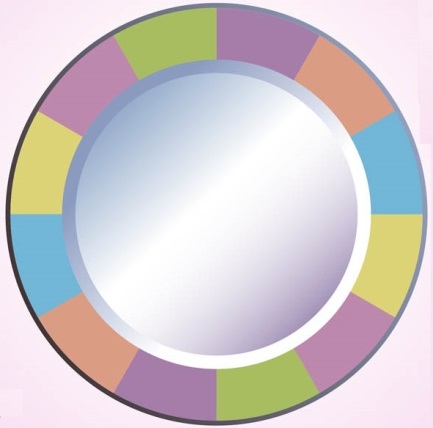 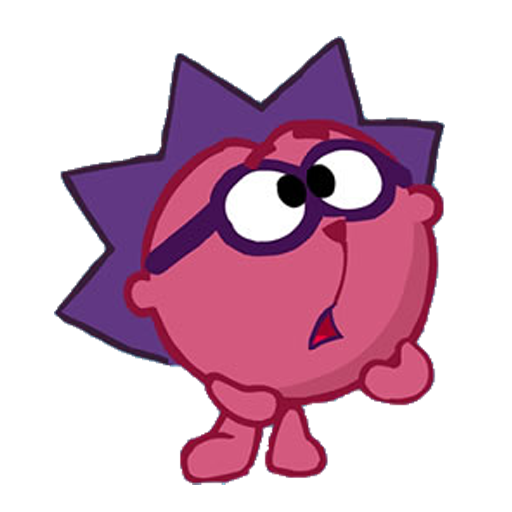 Знак «остановка запрещена»
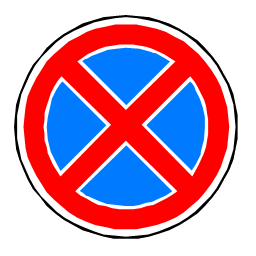 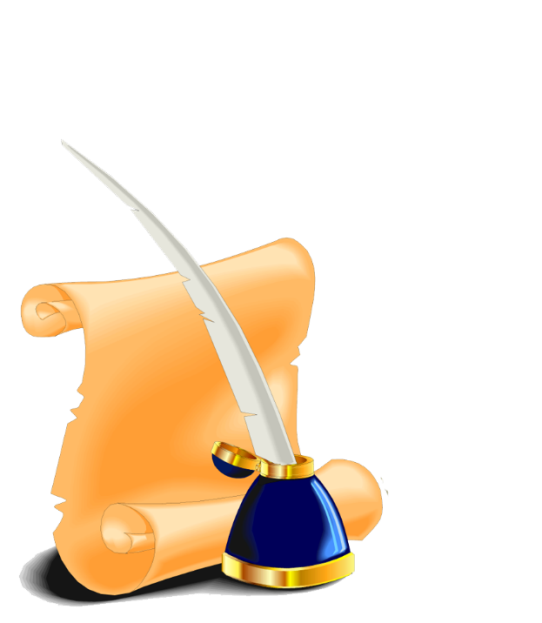 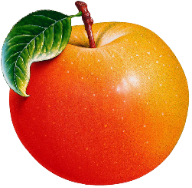 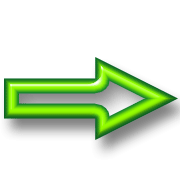 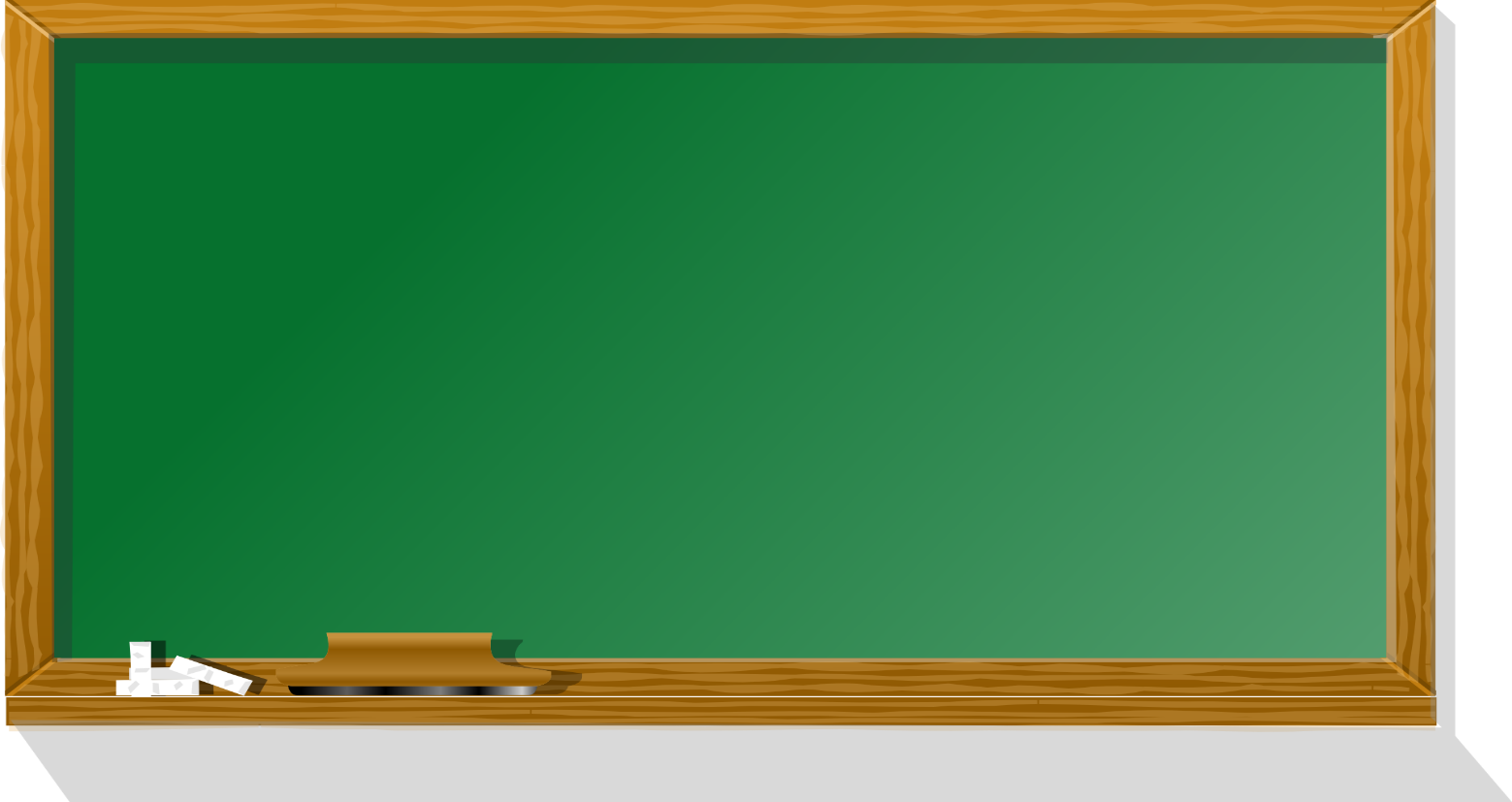 Я знаток дорожных правил, 
Я машину здесь поставил, 
На площадку у ограды — 
Отдыхать ей тоже надо.
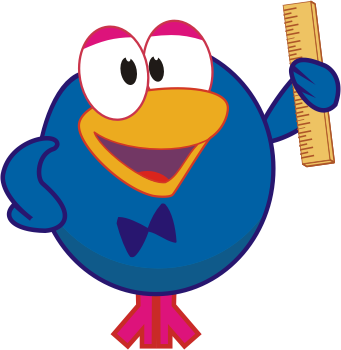 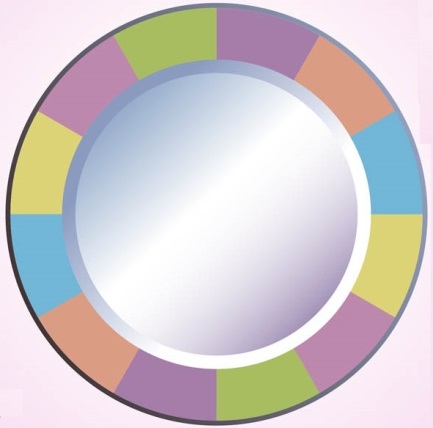 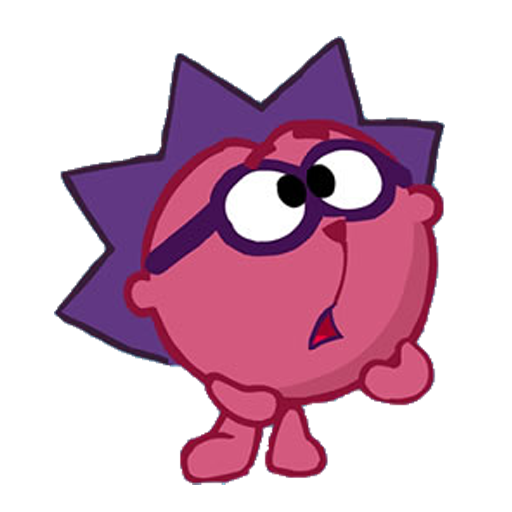 Знак «Место стоянки»
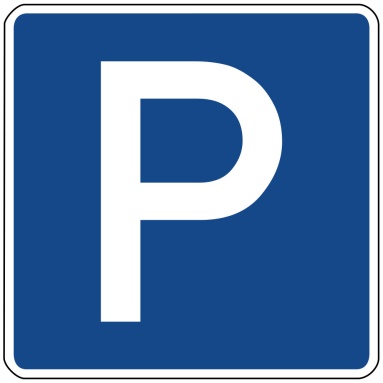 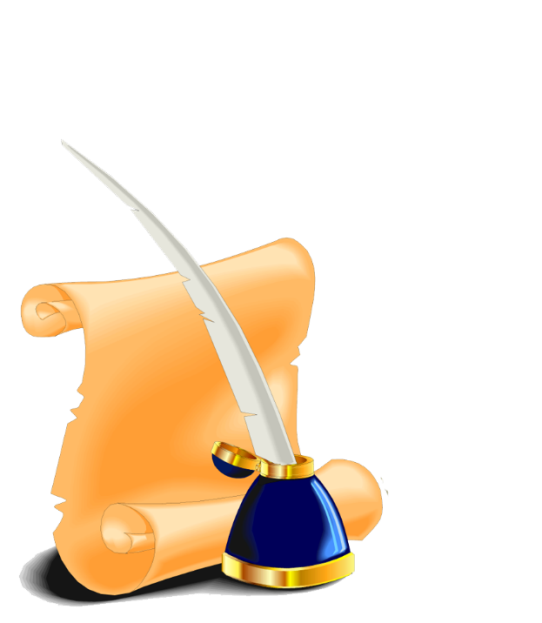 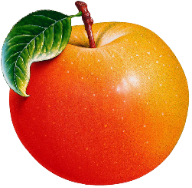 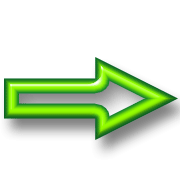 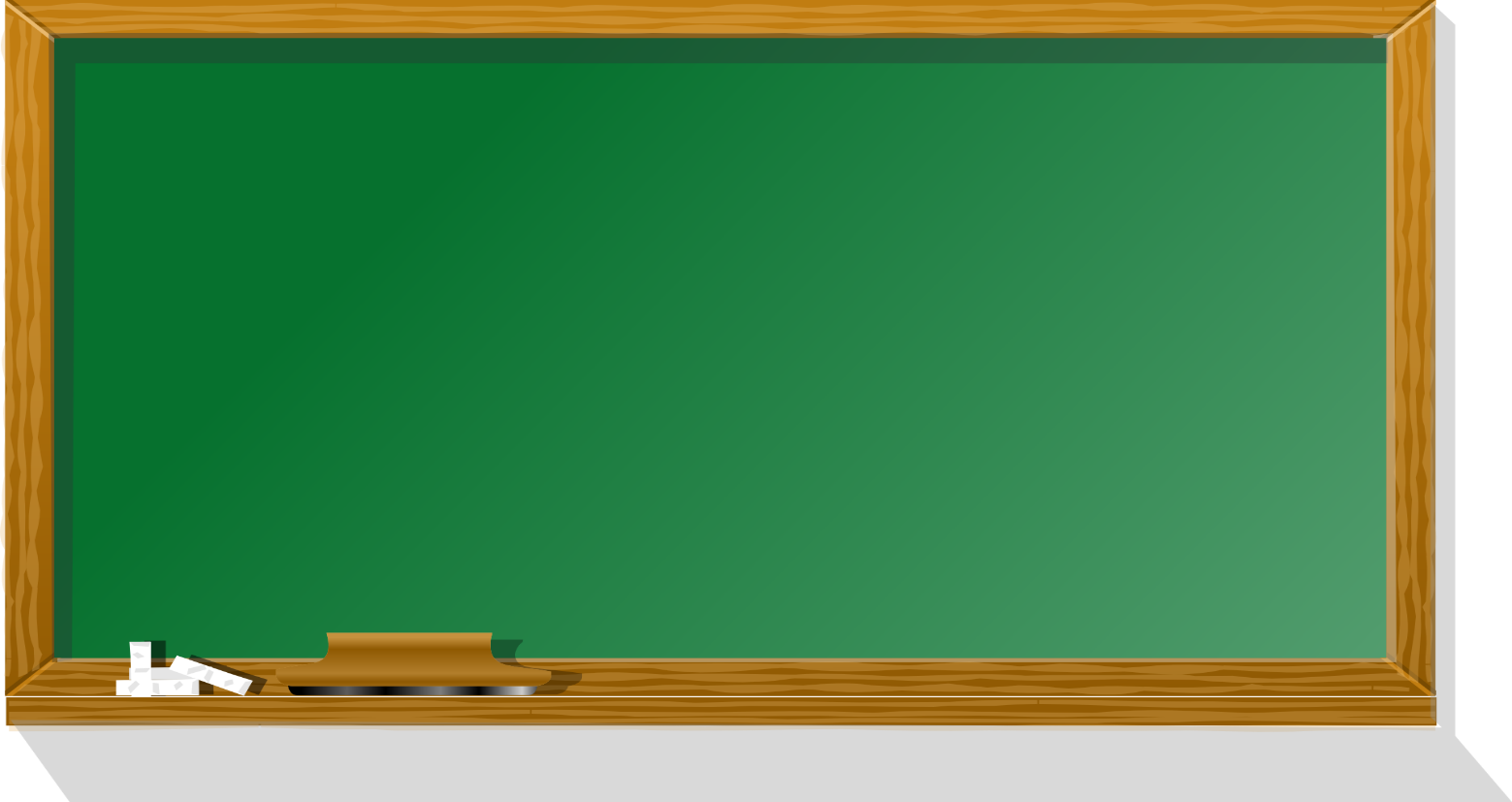 Знак повесили с рассветом, 
Чтобы каждый знал об этом: 
Здесь ремонт идёт дороги — 
Берегите свои ноги!
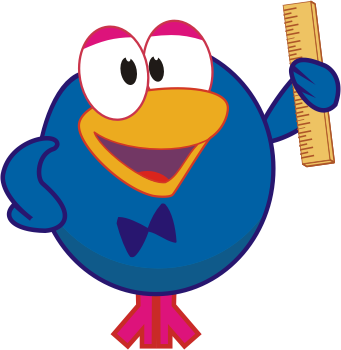 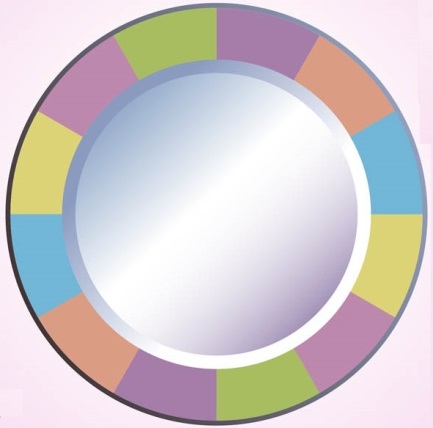 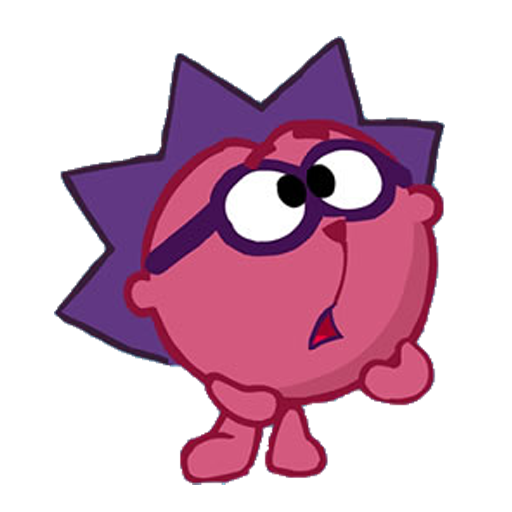 Знак «Ремонтные работы»
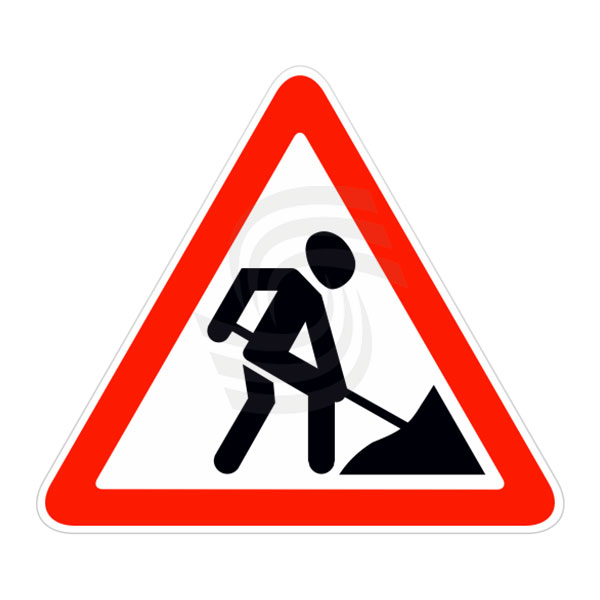 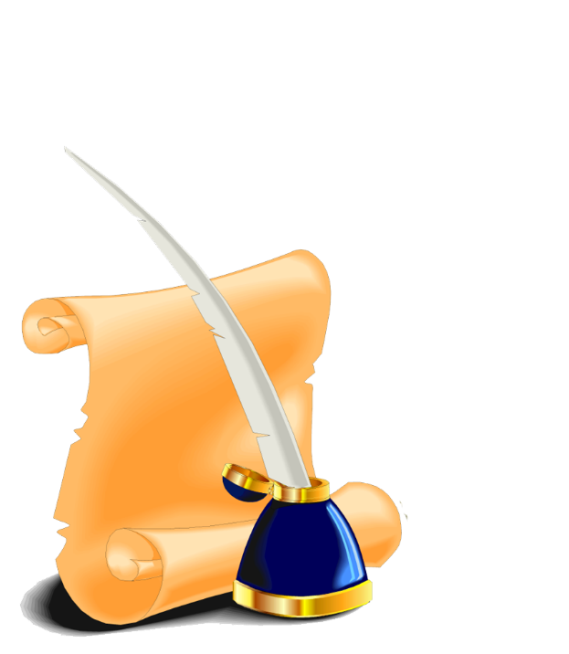 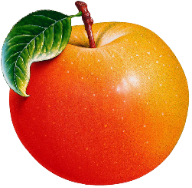 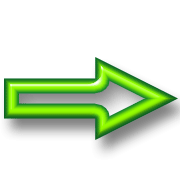 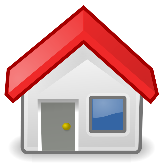 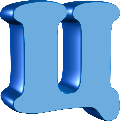 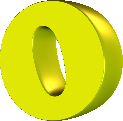 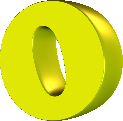 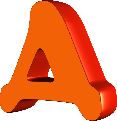 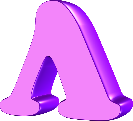 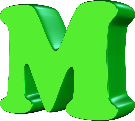 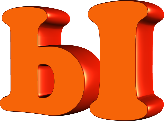 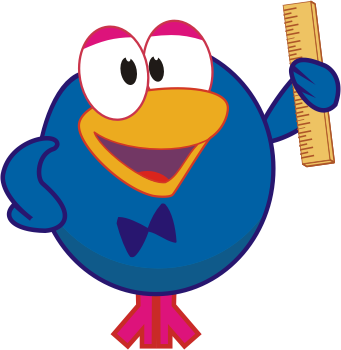 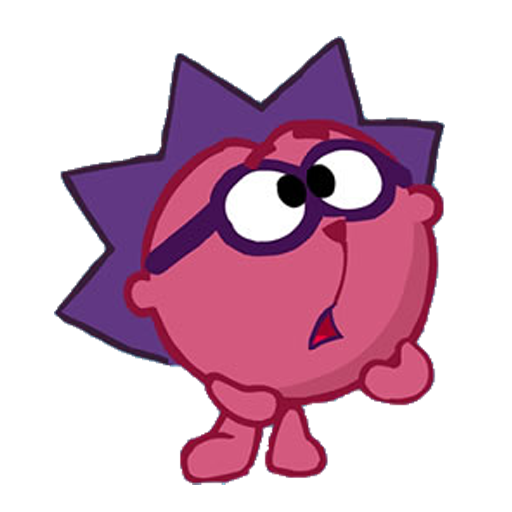 ИСТОЧНИКИ:
http://easyen.ru/load/nachalnykh/igra/interaktivnaja_igra_igraem_so_smesharikami/217
-1-0-33338 - фон презентации
http://www.wikisec.ru/images/thumb/c/ce/Ryb-colorwheel.svg/1080px-Ryb-colorwheel.svg.png - тарелка
http://pddfaq.ru/wp-content/uploads/2015/12/4359cd87ae6edc33e82c3f70bae906d0.png – знак «Движение запрещено»
http://autograder.ru.mastertest.ru/upload/image/price/9_dor_obor/07_DorZn/26.gif - знак «Пешеходный переход»
http://xn--21-dlccle9a1ar.xn--p1ai/wp-content/uploads/2015/03/1_17_iskusstvennaya_nerovnost.png – знак «Неровная дорога»
http://atsagence.com/z_4647/images/pho_mag-redim1600/tya_a_danger/ab3a.gif - знак «Уступи дорогу»
http://psudoterad.ru/img/picture/May/31/a21200197a88a4146570051041c1b7bf/6.jpg – Знак «Место остановки автобуса»
https://yandex.by/images/search?text=%D0%B7%D0%BD%D0%B0%D0%BA%20%D0%9F%D0%BE%D0%B4%D0%B7%D0%B5%D0%BC%D0%BD%D1%8B%D0%B9%20%D0%BF%D0%B5%D1%88%D0%B5%D1%85%D0%BE%D0%B4%D0%BD%D1%8B%D0%B9%20%D0%BF%D0%B5%D1%80%D0%B5%D1%85%D0%BE%D0%B4%20%D0%BF%D1%80%D0%BE%D0%B7%D1%80%D0%B0%D1%87%D0%BD%D1%8B%D0%B9%20%D1%84%D0%BE%D0%BD&img_url=https%3A%2F%2Fupload.wikimedia.org%2Fwikipedia%2Fcommons%2Fthumb%2F2%2F25%2FUkraine_road_sign_5.36.1.gif%2F240px-Ukraine_road_sign_5.36.1.gif&pos=0&rpt=simage&lr=10274 – знак «Подземный пешеходный переход»
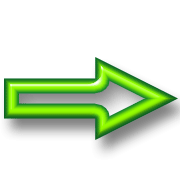 http://www.avtodorflot.ru/media/big/3.20_kopia.jpg - Знак «Обгон запрещен»
http://s016.radikal.ru/i337/1011/fb/52ac13fd3034t.jpg - яблоко
http://savepic.org/5168608.png - знак «Остановка запрещена»
http://nsportal.ru/detskii-sad/vospitatelnaya-rabota/2014/03/20/zagadki-v-stikhakh-pro-dorozhnye-znaki - загадки
http://media.previsite.com/still/A58493F7-F7A5-ED56-4B0E-8A87FCDC96BF.jpg - знак «Место стоянки»
http://bprime.by/uploads/wiki/fbhs26wojllxkebnlzqagzqvq_1493235908.jpg - Знак «Ремонтные работы»
http://img3.proshkolu.ru/content/media/pic/std/2000000/1630000/1629141 -81a24790b1e275fb.png - Кар-Карыч 1
http://img-fotki.yandex.ru/get/6522/127850699.ba/0_9b7be_d3c65370_XL - Кар-Карыч 2
http://img1.liveinternet.ru/images/attach/c/4/81/193/81193217_e_2.png - ёж
http://ural-pc.ru/image/cache/data/tovar/znaki/gl_doroga-1000x1000.png - знак «Главная дорога»